ΜΕΤΑΣΧΗΜΑΤΙΣΤΕΣ ΙΣΧΥΟΣ
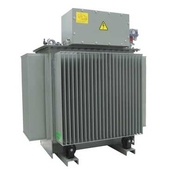 ΤΡΙΦΑΣΙΚΟΣ ΜΕΤΑΣΧΗΜΑΤΙΣΤΗΣ ΕΛΑΙΟΥ
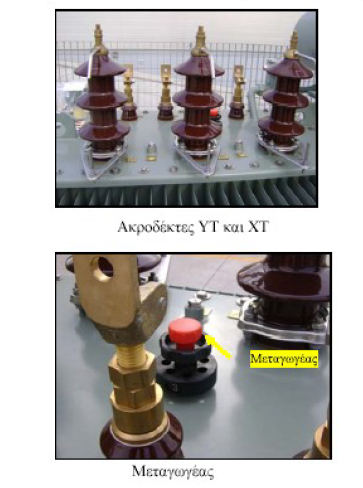 Πως  γίνεται η ψύξη του ΜΣ;
[Speaker Notes: Πως  γίνεται η ψύξη του ΜΣ;]
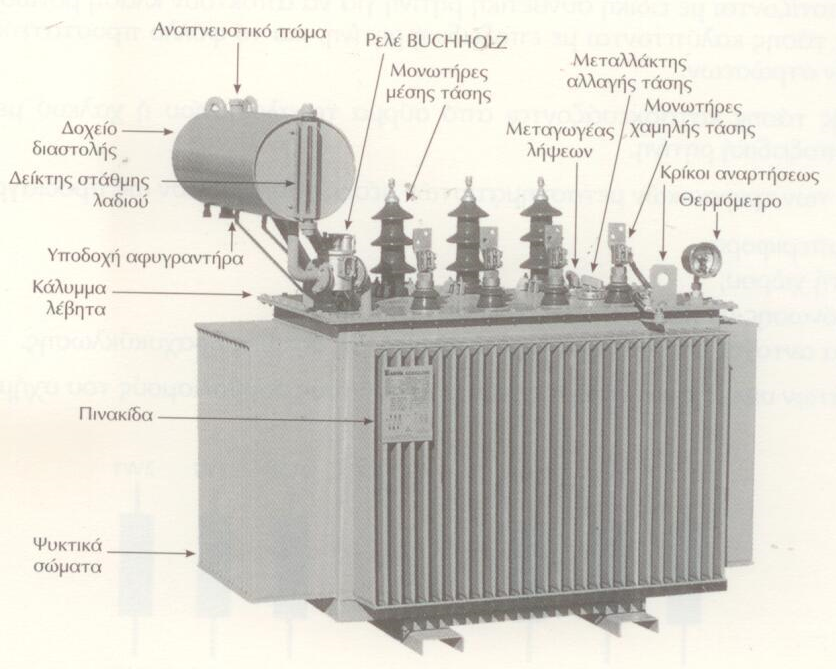 Ποιος ο ρόλος του λαδιού στο ΜΣ;
Πως δουλεύει ο αφυγραντήρας;
[Speaker Notes: Πως δουλεύει ο αφυγραντήρας;]
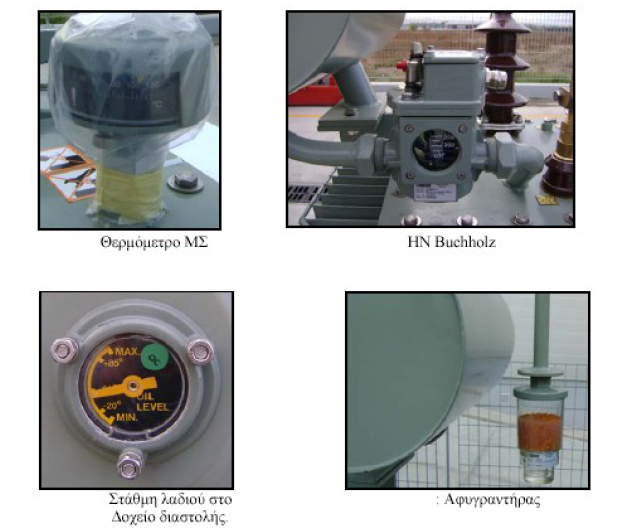 Ποιες οι συνδεσμολογίες των τυλιγμάτων; Να σχεδιαστεί η συνδεσμολογία Dyn5
[Speaker Notes: Ποιες οι συνδεσμολογίες των τυλιγμάτων; Να σχεδιαστεί η συνδεσμολογία Dyn5]
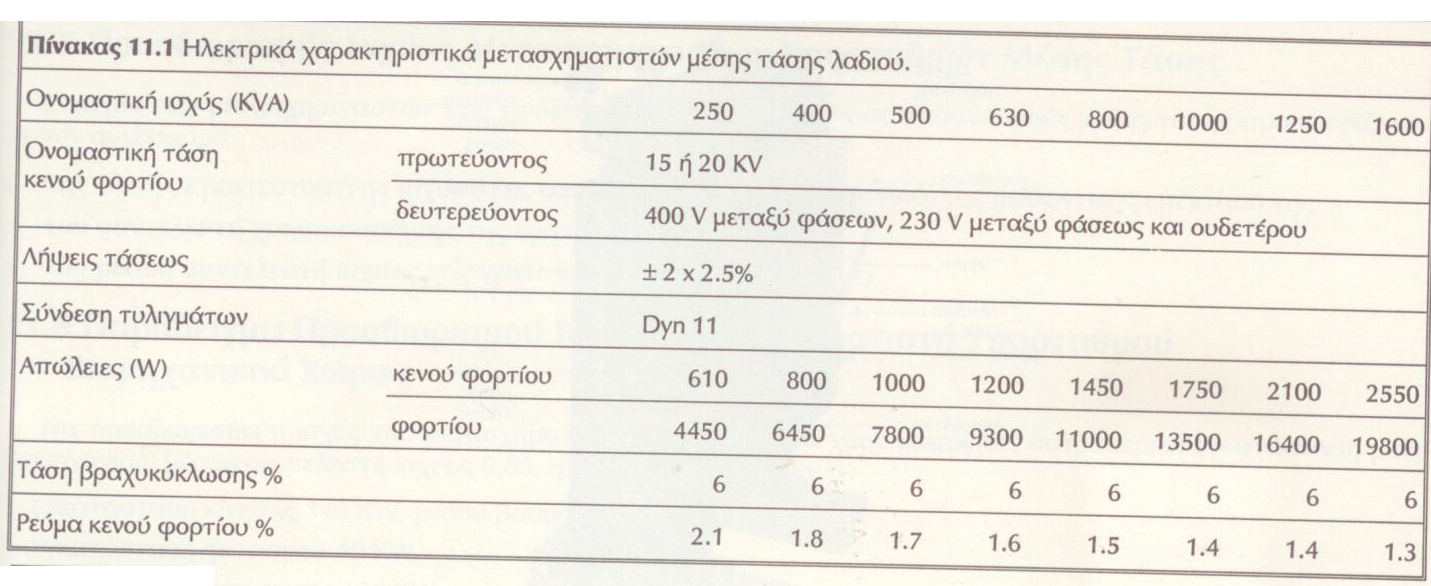 Ποιες οι συνθήκες παραλληλισμού; Μπορούν να παραλληλισθούν οι ΜΣ Dyn5 , Dyn11 και πως;
[Speaker Notes: Ποιες οι συνθήκες παραλληλισμού; Μπορούν να παραλληλισθούν οι ΜΣ Dyn5 , Dyn11 και πως;]
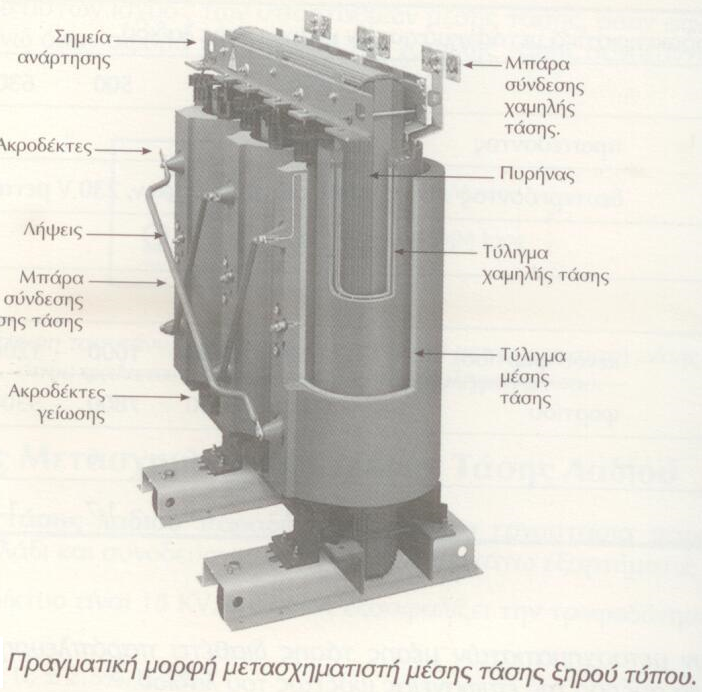 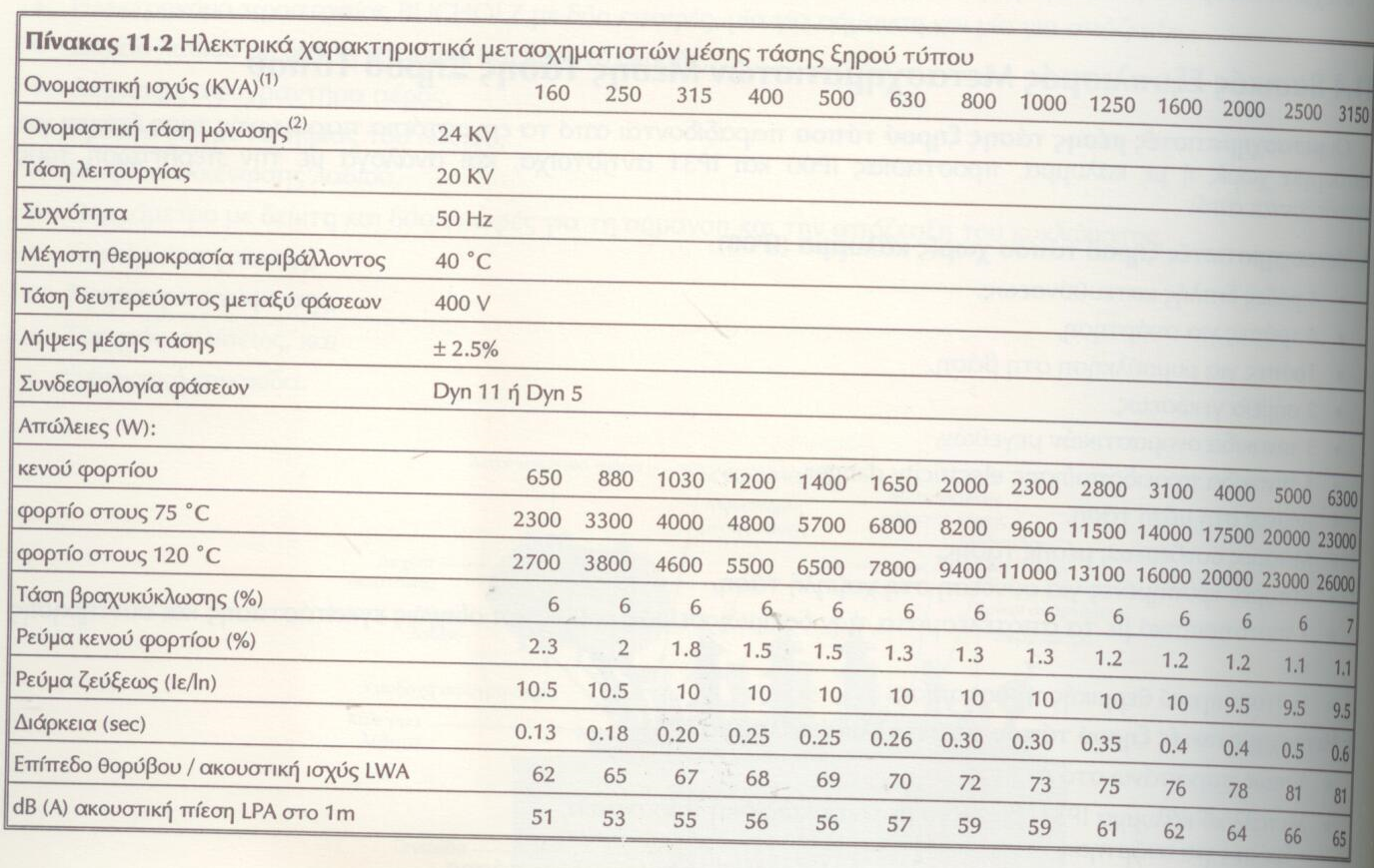 Σε ΜΣ ο Μ.Λ. είναι στη θέση 19500 V. Σε ποια θέση θα τον θέσουμε ώστε να αυξηθεί η τάση λόγω μεγάλων φορτίων;
[Speaker Notes: Σε ΜΣ ο Μ.Λ. είναι στη θέση 19500 V. Σε ποια θέση θα τον θέσουμε ώστε να αυξηθεί η τάση λόγω μεγάλων φορτίων;]
ΠΡΟΥΠΟΘΕΣΕΙΣ ΟΝΟΜΑΣΤΙΚΗΣ ΙΣΧΥΟΣ
Θερμοκρασία περιβάλλοντος < 40 0 C 
Μέση ημερήσια θερμοκρασία < 30 0 C
Μέση ετήσια θερμοκρασία < 20 0 C
Υψόμετρο < 1000 μ
Μέγιστη  θερμοκρασία λαδιού: 100 0 C
Μέγιστη θερμοκρασία τυλιγμάτων 105 0 C
Ποιο το αποτέλεσμα της συνεχούς υπερφόρτισης των ΜΣ;
[Speaker Notes: Ποιο το αποτέλεσμα της συνεχούς υπερφόρτισης των ΜΣ;]
ΜΕΤΑΒΟΛΗ ΟΝΟΜΑΣΤΙΚΗΣ ΙΣΧΥΟΣ
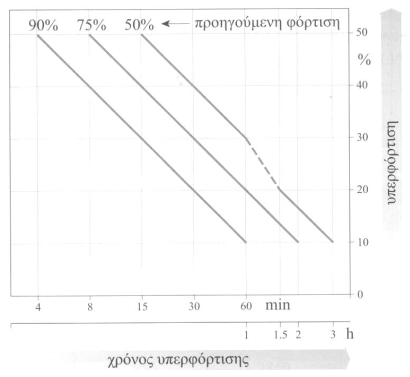 Ποιες οι διαφορές στην επιλογή ενός ΜΣ σε εργοστάσιο και σε ΜΣ σε ανεμογεννήτρια;
[Speaker Notes: Ποιες οι διαφορές στην επιλογή ενός ΜΣ σε εργοστάσιο και σε ΜΣ σε ανεμογεννήτρια;]
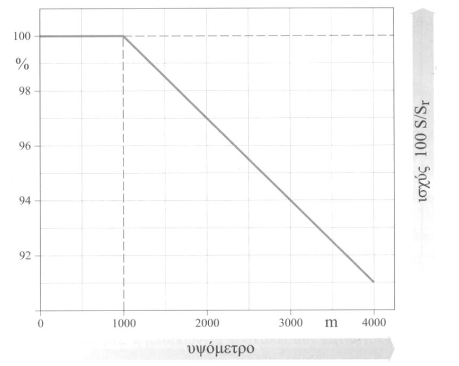 Ποια η διαφορά δύο ΜΣ με τάση βραχ. 4% και 6%;
[Speaker Notes: Ποια η διαφορά δύο ΜΣ με τάση βραχ. 4% και 6%;]
ΠΡΟΣΤΑΣΙΑ ΑΠΟ ΥΠΕΡΦΟΡΤΙΣΗ
Από το γενικό μέσο ΧΤ
Με θερμόμετρα λαδιού
Παρακολούθηση της θερμοκρασίας τυλιγμάτων με θερμίστορες (ψυχρούς αγωγούς)
Προστασία με ΗΝ Buchholz
Από τι προκαλούνται οι υπερφορτίσεις σε έναν ΜΣ ισχύος;
[Speaker Notes: Από τι προκαλούνται οι υπερφορτίσεις σε έναν ΜΣ ισχύος;]
ΠΡΟΣΤΑΣΙΑ ΜΕ ΗΝ BUCHHOLZ
Τοποθετείται μεταξύ δοχείου διαστολής λαδιού και δοχείου ΜΣ
Υπάρχουν οι φλοτεροδιακόπτες 1,2 και η πλάκα 3 που συνεργάζεται με το διακόπτη 4.
Οι διακόπτες 1,2 κλείνουν με την παρουσία φυσσαλίδων ή την απουσία λαδιού
Ο διακόπτης 4 σε συνεργασία με την πλάκα 3 μετά από έντονη εσωτερική ροή ρεύματος
Τι θα συμβεί αν σε παροχή με φορτίο 160 kVA εγκαταστήσουμε ΜΣ 630 kVA;
[Speaker Notes: Ποιες είναι οι επιπτώσεις αν σε παροχή με φορτίο 160 kVA εγκαταστήσουμε ΜΣ 630 kVA;]
ΚΥΚΛΩΜΑ ΑΥΤΟΜΑΤΙΣΜΟΥ ΗΝ BUCHHOLZ
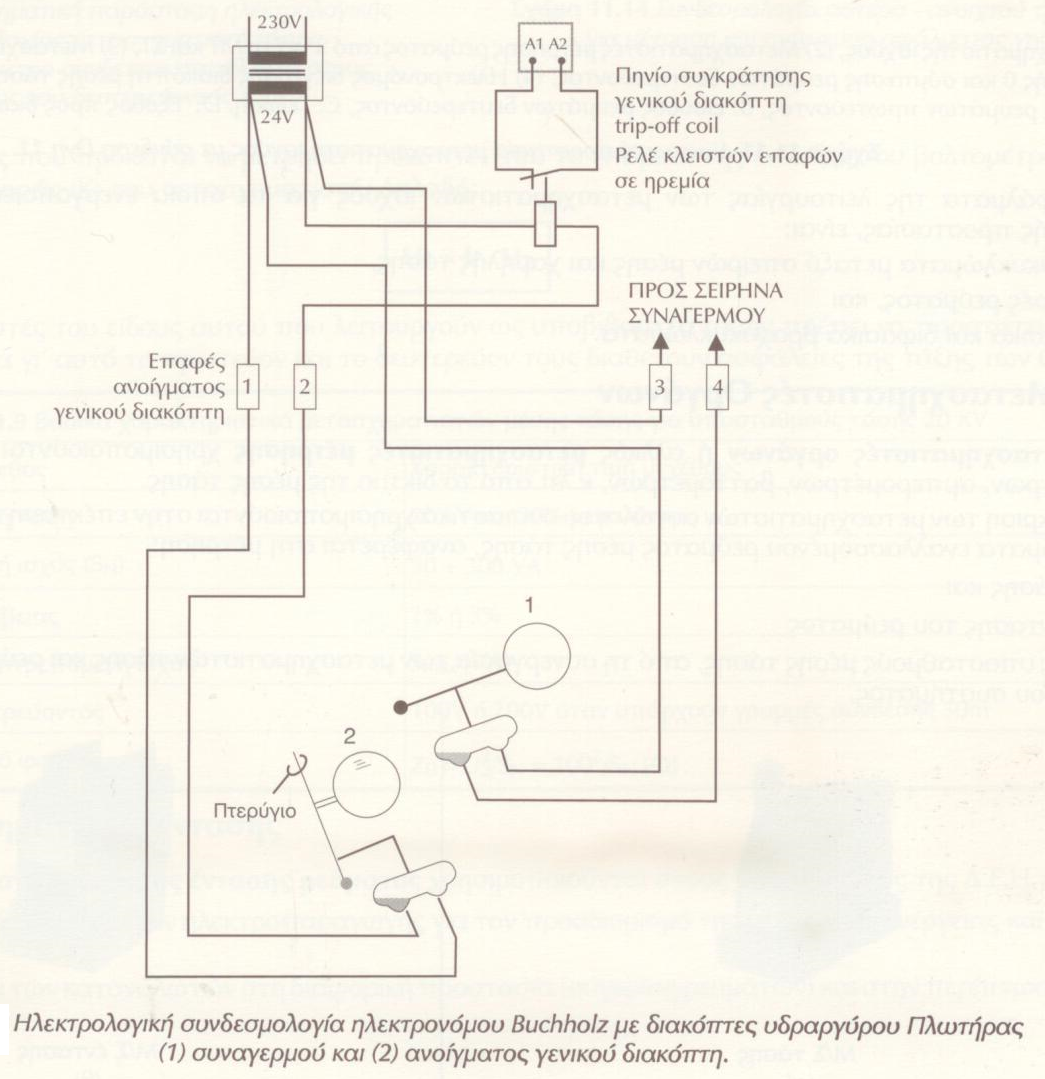 Που είναι τοποθετημένες οι επαφές του πηνίου του διακόπτη;
[Speaker Notes: Που είναι τοποθετημένες οι επαφές του πηνίου του διακόπτη;]
ΚΥΚΛΩΜΑ ΑΥΤΟΜΑΤΙΣΜΟΥ ΘΕΡΜΟΜΕΤΡΟΥ
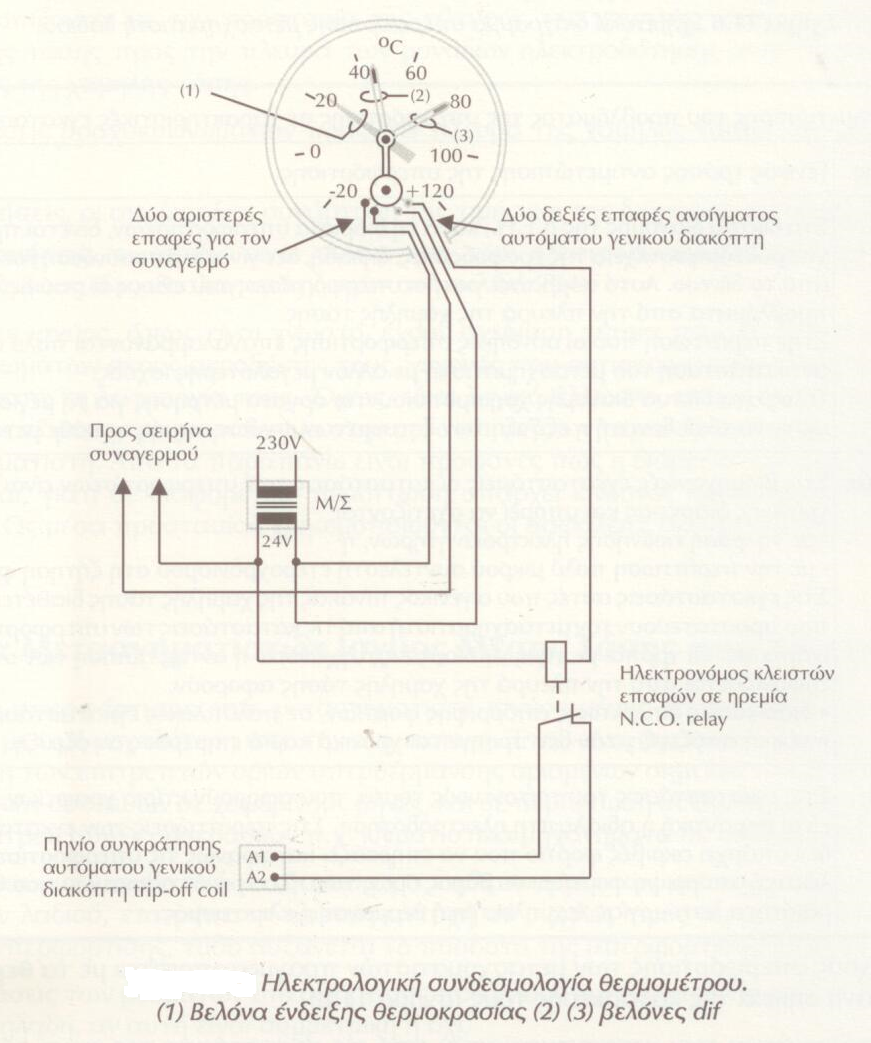 ΕΓΚΑΤΑΣΤΑΣΗ ΜΣ
Διάδρομος κατά προτίμηση 1,5 μ
Υψος: τουλάχιστον 0.5 μ πάνω από το άνω άκρο του ΜΣ
Δάπεδο: από σκυρόδεμα όπως στο σχήμα. Ο ΜΣ πατάει πάνω σε σιδηροτροχιές
Αρκετός χώρος ώστε να γίνεται σωστός αερισμός του ΜΣ.
Τι θα συμβεί αν δεν είναι επαρκής ο χώρος γύρω από το ΜΣ;
[Speaker Notes: Τι θα συμβεί αν δεν είναι επαρκής ο χώρος γύρω από το ΜΣ;]
ΑΕΡΙΣΜΟΣ ΜΣ
Ποιες είναι οι ονομαστικές τάσεις και λήψεις σε έναν ΜΣ υποσταθμού ΜΤ;
[Speaker Notes: Ποιες είναι οι ονομαστικές τάσεις και λήψεις σε έναν ΜΣ υποσταθμού ΜΤ;]